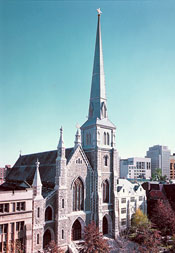 Church Activity
Vocations
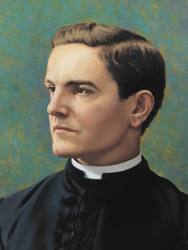 RSVP Program
https://www.kofc.org/en/members/programs/vocations/refund-support-vocations-program.html#/

Seminarian Mission Fund Raffle

Bishop Greco Foundation
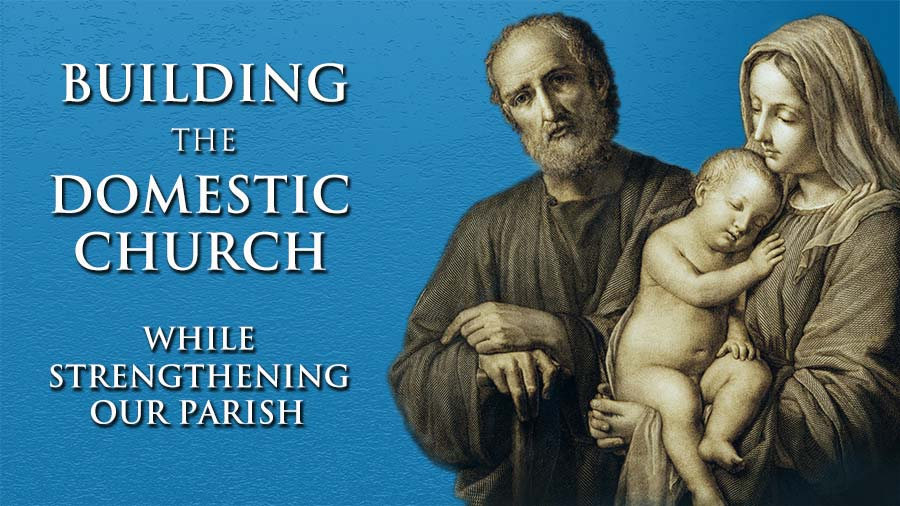 Building the Domestic Church While Strengthening Our Parish
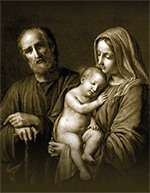 Holy Family Prayer Program
(Marian Icon)
5th Sunday Rosary
(SR-KIT)
Consecration to the Holy Family
(Prayer Cards #10371)
Building the Domestic Church While Strengthening Our Parish
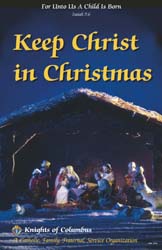 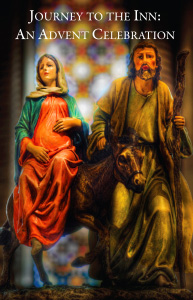 Keep Christ in Christmas
(CPC-Kit)
Journey to the Inn
(Form 9898)
Building the Domestic Church While Strengthening Our Parish
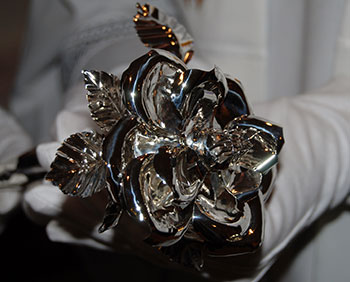 Silver Rose Program
Church Activity Director
Questions:

Stephen Hart
Church Activity Director
123 Iroquois Dr.
Abita Springs, LA  70420

heartfore@bellsouth.net
(504) 615-1303